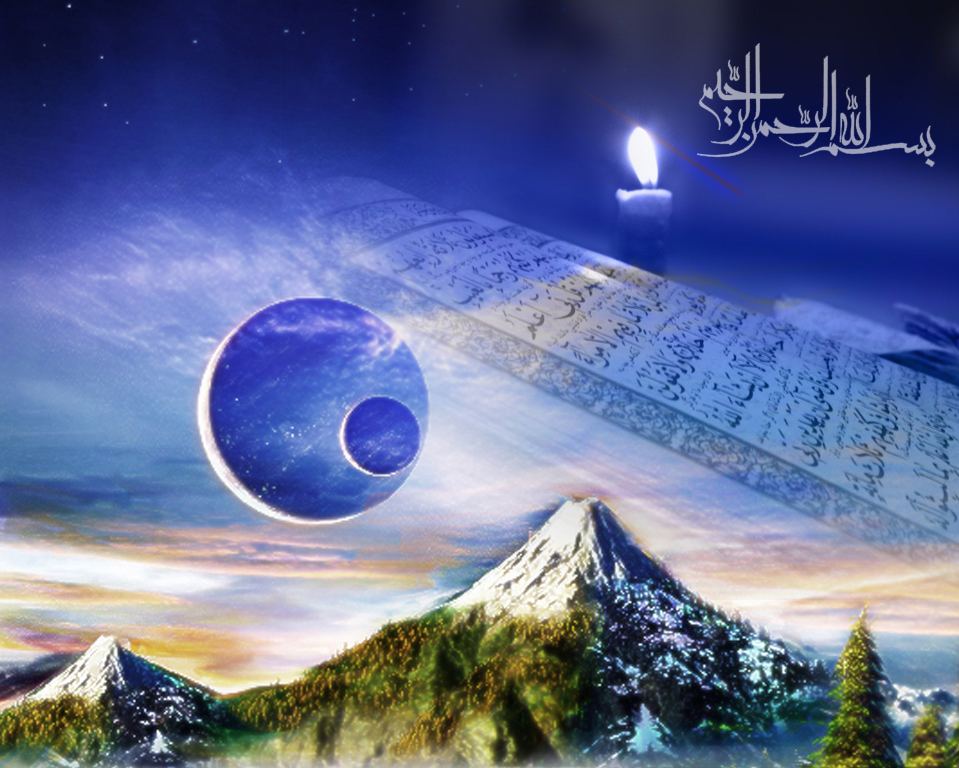 سؤالات این جلسه
قبلا در مورد الگوی استقرایی تصویر- واژه بحث کرده ایم. چه مطالبی از بحث به خاطر دارید؟
فکر می کنید این الگو چه آثار مستقیم و غیر مستقیمی در یادگیرندگان دارد؟
برای آموزش این موارد کدام یک از الگوهای تدریس را که تا کنون مطالعه شده، بهتر میدانید:
الف. کاربرد اصول و قواعد    ب. یادگیری زنجیره سازی
ج. یادگیری طبقه بندی           د. یادگیری حل مسأله
2
دانشکده علوم انسانی
(رشته علوم تربیتی-برنامه ریزی درسی)
یادگیری خواندن و نوشتن با الگوی استقرایی تصویر-واژه
3
الگوی اسقرایی تصویر- واژه
(PWIM)
Picture-word inductive model
4
سناریوی 1:
کلاس اول ابتدایی- منطقه آلبرتای کانادا
هفته اول

مرحله اول:
معلم تصویری را نشان می دهد و از دانش آموزان می خواهد به نوبت به بررسی تصویر بپردازند و اقلام ( items) و کنشها ( actions) را شناسایی کنند.
5
دانش آموزان دو روز فرصت داشتند که به تصویر نگاه کنند و اشیاء موجود در آن و نیز وقایع جاری در آن را شناسایی کنند.
6
مرحله دوم :
وقتی که نامی برای یک شیء تعیین گردید معلم خطی را از آن شیء به سوی کاغذ زمینه در جایی که واژه را می نویسد رسم می کند.
کتاب
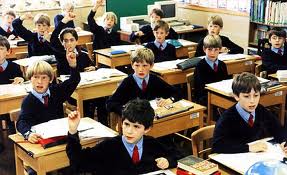 دانش آموزان
کروات
میز
میز
7
مرحله سوم:
معلم واژه ها را هجی کرده و از دانش آموزان که می خواهد آنها را هجی کنند و به زبان بیاورند
دانش آموزان به طور مکرر واژه ها را مرور می کنند ،آنها را هجی می کنند ، به زبان می آورند(می گویند) و خطوطی را از تصویر به واژه ها وصل می کنندو یاد می گیرند که چگونه از لوحه به عنوان یک فرهنگ واژگان مصور استفاده کنند.
6
مرحله چهارم:
واژه ها در یک رایانه وارد شده سپس بر روی کارتهایی چاپ می شوند .
مجموعه ای از این کارتها به هر کودک تحویل داده می شود
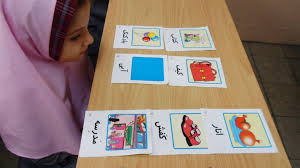 9
در چند روز نخست دانش آموزان می توانند یکی از سه فعالیت زیر را نجام دهند:
10
هفته دوم:
تعیین عناوین برای تصویر
جند تصویر و عناوینی که انتخاب شده است را به عنوان نمونه به دانش آموزان نشان داده می شود و از آنها خواسته می شود که عنوانی برای  تصویر ی که در هفته اول در اختیار آنها قرار داده شده است انتخاب کنند.
هر دانش آموز عنوانی را پیشنهاد می کند و بر روی کاغذ نوشته می شود بدین ترتیب چندین واژه به فهرست افزوده شده و تعداد بیشتری از واژه ها کشف شده اند
در هفته دوم کودکان با استفاده از فرهنگ واژگان تصویر –واژه همچنان به بررسی واژه ها ادامه داده و واژه های نوشته شده بر کارت واژه های خود را طبقه بندی می کند. ضمناً معلم با نشان دادن کارتهایی که فقط یک واژه بر روی آنها نوشته شده بود میزان معلومات دانش آموزان را در غیاب زمینه مکتوب تصویر مورد بررسی قرار می دهند.
11
هفته سوم:
ارائه جملات در خصوص تصویر
معلم مجموعه ای از جملات را که درباره تصویر نوشته شده اند را ارائه می کند و چند ساختار جمله را به عنوان الگو معرفی می کند.
در طی هفته دانش آموزان جملات خود را با استفاده از واژه هایی که از از تصویر استخراج کرده اند و نیز واژه هایی که برای جمله سازی مورد نیازند (مانند حروف ربط و اضافه) می نویسند. 
در این مرحله با جملاتی که کودکان نوشته اند تعدادی دیگر از واژگان شناسایی می شوند.
در این هفته دانش آموزان به بررسی واژه ها و خواندن جملات ادامه داده و معلم مجدداً بازشناسی واژگان را مورد آزمون قرار می دهند.
12
هفته چهارم:
ساختن پاراگراف و قرائت آن
معلم کلاس یکی از عناوین را برگزیده و با استفاده از گونه های تغییر یافته ای از جملاتی که کودکان ساخته بودند یک پاراگراف می سازد. 
پاراگراف بر روی یک سلسله از کارتها نوشته شده  و یک دفترچه را می سازد که دانش آموزان می توانستند آن را به خانه برده و برای والدین خود بخوانند.
13
نکته
این مدرسه در برنامه موسوم به «فقط بخوان » مشارکت داشته است
14
پیش فرضهای استفاده از الگوی استقرایی تصویر-واژه
15
اصل عمده این الگو این است که از خزانه اشکال و واژگان برای تسهیل انتقال به حالت مکتوب استفاده به عمل آید
اصل مهم دیگر در فعالیت از طریق الگوی استقرایی تصویر-واژه آن است که خواندن و نوشتن دارای نوعی ارتباط طبیعی با یکدیگرند و امکان فراگیری همزمان آن دو وجود دارد.
16
سناریوی 2
تصویری بر تابلو اعلانات کلاس نصب می شود
معلم کودکان را به مقابل تصویر فرا می خواند 
مانند سناریوی 1 آنها را به استخراج واژه ها، هجی کردن آنها فرا می خواند
هر یک از دانش آموزان آنچه را که در تصویر می بینند بیان می کنند سپس معلم خطی از تصویر به سوی نقطه ای که واژه مربوطه درج شده رسم می کند سپس آن واژه را قرائت کرده و از دانش آموزان می خواهد که در زمان هجی کردن واژه توسط معلم گوش فرا داده و سپس تکرار و تمرین نمایند.
در این مرحله معلم ضمن هجی کردن حروف آنها را می نویسد و از دانش آموزان می خواهد تا با اشاره او به هر یک از حروف آن را یک صدا بخوانند
17
وایت برد
لامپ
تی شرت
تابلو اعلانات
صندلی
میز
18
مرحله دوم :
در مرحله دوم ، معلم کودکان را به بحث درباره تصویر هدایت می کند و از آنها می خواهد در خصوص  اینکه این تصویر متعلق به کجا می باشد نظرات خود را اعلام نمایند
معلم پس از اعلام نظرات دانش آموزان در خصوص تصاویر ، علت اینکه آنها به این نتیجه رسیده اند را جویا می گردد
در این مرحله نیز خواندن واژه ها تمرین می گردد
19
مرحله سوم:
در این مرحله معلم کارت واژه های جدید را به کودکان می دهد و اعلام می کند که در این مرحله می خواهیم «خواندن» بی صدا را تمرین کنیم
معلم به واژه ها اشاره می کند در اینجا ممکن است تعدادی از دانش آموزان آن را با صدای بلند بخوانند معلم با این توضیح که نگذاری صدایی از دهنتان خارج گردد و آنها را در ذهن خود تمرین کنید آنها را راهنمایی می کند.
20
مرحله چهارم
در این مرحله دسته بندی اشکال و دلایل اینکه چرا برخی از اشکال در یک دسته خاص قرار می گیرند موضوع آموزش می باشد  .
در این مرحله نیز خواندن واژه ها ، هجی کردن ، خواندن بی صدا تمرین می گردد
21
مرحله پنجم:
در این مرحله ضمن مرور واژه های قبلی به ارائه چند واژه جدید می پردازند.
معلم در خصوص صداهای مختلف صحبت کرده و مثالهایی در این زمینه می زند.
از دانش آموزان می خواهد تا کلمات مشابه و هم قافیه را که دارای صدا های مشابه هستند را از روی کارت واژه ها استخراج نمایند و به طبقه بندی آنها بپردازند
22
مرحله ششم
در این مرحله معلم در خصوص انتخاب عناوین  و جملات با کودکان کار می کند
در ابتدا معلم در خصوص عناوین با دانش آموزان صحبت کرده و نظر آنها را در خصوص عناوین جمع آوری می کند
سپس معلم دانش آموزان را به کنار تصویر مورد نظر برده و از آنها می خواهد عنوانی را برای تصویر پیدا کنند و دلیل این انتخاب را نیز بیان کنند .
معلم روی تخته کلاس واژه جمله را می نویسد و در ذیل آن دو تا از جملاتی را که در جریان بحث شنیده است می نویسد
معلم از دانش آموزان می خواهد که جملات را بدون صدا بخوانند و هر چقدر که می توانند واژه های بیشتری را بخوانند آنگاه جملات را با هم می خوانند.
23
مرحله هفتم
در این مرحله معلم در خصوص صوت شناسی، دستور زبان ، قواعد تثبیت شده و کاربردها با آنها کار می کند
معلم در خصوص حروف اضافه که در جلات توسط دانش آموزان به کار گرفته شده است با آنها صحبت می کند
معلم در خصوص چگونگی دستور جمله ،به عنوان مثال چگونگی شروع جملات ارائه شده توسط دانش آموزان با آنها صحبت می کند.
معلم با این فعالیتها در حال آماده سازی شاگردان برای نوشتن پاراگراف هایی در باره یک عنوان واحد یا ایده محوری هستند.
24
مرحله هشتم
معلم از دانش آموزان می خواهد که جملات و پاراگرافها را مرور کنند
او از دانش آموزان می خواهد که پاراگراف ها را بدون صدا و با صدای بلند بخوانند
25
جمع بندی : یاددهی و یادگیری
الگوی استقرایی تصویر-واژه یک الگوی تدریس ساختمند و پژوهش محور است.
این الگو برنامه درسی چند بعدی را برای تدریس به خوانندگان و نویسندگان مبتدی عرضه می کند(کالهون،1999)
استفاده از این الگو فرصتهایی را برای اجرای آموزش مستقیم از سوی معلم و نیز فرصتهایی برای دانش آموزان فراهم می کند تا از طریق فعالیتهای ساختمند به تشکیل مفهوم بپردازند.
کانون توجه این الگو برای سطوح ابتدایی و برای دانش آموزانی که انگلیسی زبان دوم آنان است پرورش مهارتهای خواندن و نوشتن است.
این الگو برای تدریس اطلاعات و مفاهیم در علوم اجتماعی ، و به هنگام کار کردن با دانش آموزان مسن تری که قادر به خواندن هستند نیز الگویی سودمند است.(جویس و کالهون 1999)
26
تأملات
کلید های سواد آموزی بسیاری از دانش آموزان در دست معلمان است کلیدهایی که دسترسی و انتخاب را فراهم می کنند.
دانش آموزان هر اندازه که واژه های بیشتری را در خزانه شنیداری و گفتاری خویش داشته باشند برداشت بهتری از محیط پیرامون خود خواهند داشت.
دانش آموزان هر اندازه که واژه های بیشتری در خزانه خواندنی و نوشتاری خود داشته باشند کنترل و گزینش بهتری بر زندگی بیرون و درون مدرسه دارند و نیز دسترسی بیشتری به دانش و تجربه داشته و آمادگی بالاتری را برای خودآموزی خواهند داشت
آنان به هر اندازه که از کارکرد زبان ادراک بیشتری داشته باشند  می توانند در برقراری و ایفای وظایف شهروندی نیرومند شوند.
27
مراحل الگوی استقرایی تصویر-واژه برای خواندن و نوشتن آغازین
1. تصویری را انتخاب کنید
2. از دانش آموزان بخواهید آنچه در تصویر ملاحظه می کنند شناسایی کنند.
3. بخشهای شناسایی شده تصاویر را نامگذاری کنید.
4. لوحه تصویر – واژه را بخوانید و مرور کنید
5. از دانش آموزان بخواهید که واژه ها را به گروههای مختلفی طبقه بندی کنند 
6. لوحه تصویر واژه را بخوانید /مرور کنید
7. در صورت تمایل واژه ها را به لوحه تصویر-واژه و بانک واژه ها بیفزائید
8. از دانش آموزان بخواهید که درباره عناوین لوحه تصویر – واژه شان بیندیشند.
9. جملات و پاراگرافها را بخوانید یا مرور کنید.( صوت شناسی/ دستور زبان / قواعد تثبیت شده / کاربردها)
28
عملکرد معلم و دانش آموز در الگوی اسقرایی تصویر-واژه
1.دانش آموزان به واژه هایی که به طور صحیح تلفظ می شوند چند بار گوش فرا می دهند و این واژه ها را به خزانه بصری خود می افزایند و منبعی سهل الوصول برای بهره برداری در اختیار دارند.

2. دانش آموزان به تلفظ حروفی که به طور صحیح شناسایی شده اند چند بار گوش می دهند و آنها را رویت می کنند و شکل صحیح آنها را چندین بار ملاحظه می کنند.

3.دانش آموزان واژه هایی را که به طور صحیح هجی شده اند چند بار می شنوند و ملاحظه می کنند و در هجی صحیح آنها مشارکت می کنند.

4.معلم در نگارش جملات از عرف استاندارد بهره می گیرد (تغییر شکل جملات در صورت ضرورت) و نیز از علایم سجاوندی و قواعد تثبیت شده (کاما، حروف بزرگ و ...)بهره می جوید معلم در شرایطی که از ابزارهای شناخته شده و دستوری گوناگون استفاده می کند علت استفاده از هر ابزار را توضیح می دهد.
29
پیامد های آموزشی و پرورشی
هدف از طراحی این الگو این است که به دانش آموزان بیاموزیم که چگونه:
خزانه واژگان بصری خود را بسازند
در مورد ساختار واژه و جمله به پژوهش بپردازند.
به تولید نوشته (عنوان، جمله ، پاراگراف)مبادرت ورزند.
از اتصالات بین خواندن و نوشتن ، برداشت درستی داشته باشند
مهارت خود را درتحلیل ساختاری و آوا شناسی پرورش دهند 
خواندن مطالب تخیلی و غیر تخیلی را افزایش دهند.
ضمن همکاری با دیگران ، مهارتهای مشارکتی را در زمینه خواندن ونوشتن پرورش دهند.
30
الگوی  استقرای تصویر-واژه
آموزشی
کنترل مفهومی بر خواندن و نگارش
مهارت در خواندن
مهارتهای پژوهش در زمینه زبان
توانایی
خود آموزی
الگوی استقرایی تصویر-واژه
PWIM
فراگیری مهارتهای جمعی
تبدیل شدن خواندن به فرهنگ عمومی
خود ابرازی از طریق نگارش
پرورشی
31
فصل دوازدهم
شرایط یادگیری؛ ادغام الگوهای یادگیری و یاددهی
32
سلسله مراتب انواع عملکرد از دیدگاه گانیه
ارایه پاسخ مشخص (محرک- پاسخ)
زنجیره سازی (مجموعه ای از پاسخ ها)
تمایز چندگانه (تمیز پاسخ): تفاوت ها
طبقه بندی: شباهت ها
به کارگیری قواعد: کنار هم گذاشتن چند مفهوم؛ دستور زبان
 حل مسأله: کنار هم گذاشتن چند قاعده
33
تسهیل یادگیری های ششگانه
به کارگیری الگوهای تدریس مناسب:
1-1 ارایه پاسخ مشخص: الگوی یادیار، شبیه سازی، دریافت مفهوم
1-2 زنجیره سازی: یادیار و تفکر استقرایی
1-3 تمیز چندگانه: استدلال استقرایی و تکوین مفهوم
1-4 طبقه بندی: تفکر استقرایی و تکوین مفهوم
1-5 کاربرد قواعد: تکوین مفهوم، شبیه سازی، تفکر استقرایی
1-6 حل مسأله: الگوهای تفحص گروهی، ایفای نقش، شبیه سازی، تدریس غیر دستوری.
34
تسهیل یادگیری های ششگانه
2. وظایف و تکالیف معلم
2-1 مطلع ساختن دانش آموز از اهداف
2-2 ارایه محرک
2-3 افزایش توجه دانش آموز
2-4 کمک در یادآوری آموخته ها
2-5 تدارک شرایط برانگیزاننده
2-6 تعیین مراحل و توالی یادگیری
2-7 ارایه اشارات و هدایت یادگیری و ...
35
برنامه درسی مناسب برای مبتدیان بزرگسال
چنین برنامه ای باید عناصر اساسی زیر را دارا باشد تا امکان خودآموزی از طریق خواندن و نوشتن فراهم شود:
پرورش خزانه واژگان بصری، شنیداری و گفتاری؛ الگوی استقرایی تصویر- واژه
خواندن گسترده در سطح پیشرفته
بررسی الگوی واژه ها از طریق هجی کردن
نگارش منظم و مطالعه نگارش
مطالعه راهبردهای درک مطلب
مطالعه مشارکتی
36
فصل سیزدهم
یاددهی و یادگیری توأمان
37
سه نوع یادگیری در هم آمیخته
توسعه شناختی از الگو: نحوه کارکرد یک الگو ، علت کارکرد آن و متناسب ساختن آن با تفاوتهای فردی با مطالعه منابع موجود در این زمینه
کسب تصویری از الگو در میدان عمل: تجسم فعالیت های عملی معلم، دانش آموزان و مدیریت از طریق مشاهده دقیق و تجزیه و تحلیل الگوها و اجرای عملی آن به دفعات مکرر
تطبیق الگو با تدریس با تمرین و اجرای عملی تا دستیابی به مرحله کنترل اجرایی و در کنار آن مطالعه مجدد و ...
38
پیشنهادات عملی برای کار انفرادی
در هر زمان تنها بر یک الگو متمرکز شوید و تا حد تسلط به مطالعه و کار بر روی آن بپردازید.
مطالعه تمام منابع در دسترس برای آشنایی کامل با الگو
حضور در کارگاه های آموزشی مناسب و مرتبط با الگو یا مشاهده فایل ویدیوئی آن کارگاه
تمرین منظم و مستمر
39
پیشنهادات عملی برای کار به صورت گروهی
سازماندهی گروههای تدریس مربیگری همکار یا مشارکتی و برنامه ریزی برای ملاقات هفتگی یا ماهانه در زمان و مکان مناسب برای اعضا
مطالعه یک الگوی خاص به صورت همزمان
ادامه مشابه با فرآیند کار به صورت انفرادی است + بهره مند شدن از همراهی دیگران و مشاوره و نظرات آنها.
40
وضعیت ایده آل برای یاددهی و یادگیری
پذیرش یاددهی و یادگیری به عنوان وظیفه اصلی مدرسه و امری بنیادی
انعطاف پذیری و آزادی عمل بیشتر در کلاسهای درس
برقراری زبان مشترک برای صحبت در مورد تدریس و یادگیری از سوی کارکنان، مدیر، اولیا و ...
احساس سهیم بودن در فرآیند بهبود مدرسه، تعهد و مسئولیت پذیری.
41
رسالت های مهم آموزش ضمن خدمت
حمایت از بهبودهای مدرسه محور و کمک به معلمان در مطالعه، ابداع و به کارگیری الگوهای تدریس مناسب.
فراهم آوردن امکان یادگیری برای تمام افراد از طریق فعالیت فردی و گروهی
مطالعه پیشینه، بررسی نحوه اجرا و اقدام توأم با حمایت 
سازماندهی شرکت کنندگان در گروههای مربی همکار یا مشارکتی و ایجاد فرصت ملاقات حضوری و بحث و گفتگو برای ایشان
42
راهکارهای بهبود کیفیت تعلیم و تربیت همگانی
بحث معلمان با یکدیگر درباره ماهیت راهبردهای تدریس و کاربردهای آن در فعالیتهای کلاس درس و طرحهای کاری
توافق درباره استانداردهای سنجش پیشرفت تحصیلی متناسب با روش های تدریس
مشاهده دو جانبه و تدریس مبتنی بر مشارکت در کلاس درس.
43
دو عامل مهم در انتخاب روش تدریس
اهداف مورد نظر: در فصل قبل نیز بحث شد که بسته به نوع هدف (از یادگیری محرک- پاسخ تا یادگیری اصول و قواعد و حل مسأله) از الگوهای متفاوت تدریس باید استفاده کرد.
انطباق با تفاوت های فردی درون گروه آموزشی: تدریس ناچار یک فرآیند گروهی است و برای کلاس انجام می گیرد ولی میتوان با استفاده از روشهای متنوع تدریس، نیازهای گروههای مختلف فراگیران با سبکهای یادگیری و هوشهای متفاوت را پوشش داد.
44
معرفی کتاب
استادان و نااستادانم
عبدالحسین آذرنگ 
انتشارات جهان کتاب
45
کتاب استادان و نااستادانم اثر آقای عبدالحسین آذرنگ، تجربه های شخصی و دست اول نویسنده ای است که با زبانی ساده و بی پرده از کسانی سخن می گوید که راه می گشودند و کسانی که بن بست می ساختند.
به بیان نویسنده، این کتاب برای آن دسته از آموزش گران و آموزش پذیرانی نوشته شده است که دغدغة آموزاندن و آموختن دارند. وی هدف از نگارش کتاب را نیاز به تجربه ای مکتوب از دوران کار و تحصیل خود برای گرفتن درس و الهام می داند که به تبع آن به کنکاش در ذهن خود و بررسی و مقایسة خاطرات مثبت و منفی خود از استادانی می پردازد که معمان اصلی یا اصلی تر ساختار ذهنی وی بوده یا بر عکس، تأثیرهایی بد و رماننده داشته و چه بسا موحب تغییر مسیر کار و زندگی افراد بسیاری همچون وی شده بودند.
کتاب در 12 بخش تنظیم گردیده که هر بخش به برهه ای از زندگی تحصیلی و حرفه ای نگارنده می- پردازد؛ دوران تحصیل ابتدایی، متوسطه، دوران دانشجویی در دانشگاه شیراز، انتقال اجباری به دانشگاه اصفهان و مقایسة فضای بین دو دانشگاه، خدمت نظام وظیفه، اوّلین تجربة شغلی در مؤسسة انتشارات فرانکلین و شروع تحصیلی در دورة کارشناسی ارشد، منحل شدن مؤسسة فرانکلین و راهی شدن به انگلستان برای تحصیل در مقطع دکتری، بازگشت و شروع به کار پژوهشی در مؤسسة تحقیقات، کار در دانشنامة جهان اسلام و ... از آن جمله اند.
46
ایشان در مقدمة کتاب (نکته ای چند با خوانندگان) یادآور می شوند که قصد خاطره گویی و سرگذشت نویسی ندارند، لیکن گویا ماهیت کتاب و محتوای آن ناگزیر، حکایت از احوال شخصی و رویدادهای زندگی ایشان دارد که هم خواننده را مختصری با شرایط زمان زندگی ایشان آشنا ساخته و هم تجربه هایی ارزنده و انگیزه هایی قوی برای تلاش و پشتکار و را ه ندادن ناامیدی به خود در لحظه های سخت تحصیل و کار و زندگی در اختیار وی قرار می دهد. 
در این نوشتار مختصر، سعی بر آن بوده با نگاهی دقیق و موشکافانه به بخشهای مختلف کتاب، مفاهیم اساسی مربوط به آموزش و یادگیری (معلّم، دانش آموز، محیط یادگیری، موضوع درسی و ...) و نیز محیط کار و اشتغال و تلقّی ایشان نسبت به ویژگی های این مفاهیم مورد بررسی قرار گیرد.
47
تلقی از استاد
ایشان معلّم و استاد را به محیط های رسمی آموزشی محدود ندانسته و برعکس آموزش ضمنی و غیر رسمی را گاه ارجح بر آموزش رسمی کلاسی می داند. شاید بتوان اوّلین معلم تأثیرگذار بر وی را نیز دوستی به نام حبیب دانست که از وی نکته هایی فراوان به لحاظ اخلاقی و جرأت انتقاد می آموزد. 
حبیب نخستین معلمی بود که به من یاد داد به سراغ احساس های پنهانی درونیم بروم، آز آنها دور نشوم، به یاری قالب های مناسبی که به آن ها کلمه می گویند، بیرونشان بکشم و به خودم و دیگری، دست کم به دوستی نزدیک، نشان دهم. حبیب به بسیاری چیزها که تحلیل و تعریف نشده، مفروض، مسلّم، بدیهی، تردیدناپذیر و گاه تابو می انگاشتیم، نزدیک می شد، در آنها گاه شک می کرد و گاه آنها را به تمسخر می گرفت... او نخستین معلم آزادی من بود (صفحة 25).
و در جایی دیگر می خوانیم:
استادان را نمی توان به آموزش گران رسمی محدود کرد. از میان دوستان، همدرسان، همکاران، مدیران، کتابداران و الهام بخشان نیز کسانی بودند که تأثیرهای آنها گاه به اندازة معلمان و گاه بسی بیش از شمار بسیاری از آنان بوده است... کار، انواع نوشتار، وررفتن با آنها، خودآموزی به یاری آنها، گاه استادکاران بهتری هستند.... استاد را نمی توان به عامل تأثیر گذار خاصی منحصر کرد، اگرچه هیچ تأثیری جای همسخنی، دم گرم و ساحت حضور را نمی گیرد (صفحة 6).
48
به هنگام سخن گفتن از ویژگی های استادان خوب خویش، تنها به تسلّط استاد بر مطلب اکتفا نکرده و در واقع استاد را انتقال دهندة صرف اطلاعات نمی داند؛ بلکه همپایه با آن و شاید بیشتر از آن بر خصوصیات اخلاقی، احترام متقابل، علاقه مندی به کار و علاقه مند ساختن مخاطبین و ... تأکید می ورزد. از آن جمله می توان به نمونه های زیر از صفحات مختلف کتاب اشاره نمود:
رفتارهای آرام، انتقال موفق مطالب، کلاس دور از تنش، مرتب و صلح آمیز (ص 16)، تشویق های گرم (ص 20)، ادب و مهربانی و آرامش (صفحة 28)، علاقه به درس و تدریس، جدیت، شناخت علاقه ها و گرایشهای دانشجویان (صفحة 32)، عشق به کار و پشتکار (صفحة 34)، تسلط بر مطلب مورد تدریس (صفحة 49 و صفحة 92)، راستگویی، دوری از تظاهر و ریا، اقرار به نادانسته ها، دعوت به شک و درنگ و دقت ورزی و بازنگری در دانسته ها و فرض ها (صفحة 59)، جلب کردن توجه دانشجویان، علاقه مند ساختنشان به موضوع و تأثیرگذاری (صفحة 69)، استدلال عالمانه، دموکرات منشی و انتقادشنوی (صفحة 92)، ذهن علمی و دقیق، همراهی، مسئولیت پذیری، نظم (صفحة 99)، وقت شناسی، برنامه ریزی و محاسبة زمان (صفحة 107) و ... .
49
خودآموزی و مطالعه
در خصوص منوچهر کیان می نویسد؛ 
استادش به اصطلاح سرّ اکبر را به وی آموخته و گفته است؛ هیچ استادی درسی را که کودکان به او آموخته اند و می آموزند، به وی نیاموخته است. استادش گفته است: هیچ کودکی را بیکاره نمی بینید، کودکان همواره به کاری مشغولند تا خسته شوند، از پا در آیند و بخوابند. هیچ کودکی بی هدف نیست، حتی در بازی هایی که روزها و روزها تکرار کند، کودکان در دنبال کردن هدفها، در بازی ها و در کنجکاوی هایشان کاملاً جدی هستند. دروغ نمی گویند، تا زمانی که از بزرگترها دروغ گفتن را بیاموزند... به همه اعتماد می کنند یا می توانند اعتماد کنند، بعد یاد می گیرند با بدبینی و بی اعتمادی به دیگران بنگرند و از آنها دور و دورتر شوند و بعد به آنها کین بورزند (صفحات 50 و 51).
و اضافه می کند که کنجکاوی کودکانه، خستگی ناپذیری در دنبال گرفتن هدفها، دوستی و اعتماد از ویژگی های بارز او هم شده بود و همین ویژگی هاست که وی را در زمرة بهترین استادان قرار می دهد.
تأکید بسیار زیادی بر هدفمند بودن، مطالعه در هر شرایطی و پذیرفتن کتاب به عنوان استادی بخشنده و بدون حسد و خودآموزی دارد؛ خودآموزی، مؤثرترین راه تغییر است (صفحة 79)،
50
باز در اهمیت خودآموزی: 
نجفی به این نکته ها خود و به تجربه پی برده بود و تجربة عمدة او در ترجمه و ویرایش، حاصل دوره ای بود که در جوانی، در انتشارات نیل، کار مقابلة ترجمه ها و ویرایش را انجام می داد (صفحة 103).
و در جایی دیگر می نویسد:
نوشتن و خواندن به قصد آموختن و نوشتن، شاه کلید گنجینه های لذت بخش بود (صفحة 124).
کار و تجربه را نیز به اندازة خودآموزی ارزشمند می داند و لذت بخش:
بهترین استادی که در آن موقعیت می توانستم داشته باشم، کار بود. گاهی چنان از کار و محیط کارم لذت می بردم که می خواستم دامن آفتاب را بگیرم، آن را نگه دارم و گردش زمان را متوقف کنم (صفحة 135).
51
تلقی از محتوا
مطالعة محتوای مناسب و انتخاب از بین مطالب بسیار وسیع موجود را در یادگیری مؤثر و مفید ضروری دانسته و این را نیز مدیون درس گرفتن از تجارب خود می داند که روزگاری اشتیاق مطالعه وی را بدان وا- می داشته است که هر کتابی را از سر قفسه های کتابخانه به عاریه گرفته و ذهن خود را از مطالب گوناگون انباشته کند.
از سوی دیگر، معتقد است محتوای مناسب نقشی اساسی در یادگیری دارد و به همین دلیل حاضر نیست، برای جلب رضایت دانشجویانش، محتوای کتاب و درس ایشان را کاهش دهد:
مناسبات صمیمانه و پیوندهای انسانی به جای خود، اما خرسند ساختن دانشجویان به بهای کاستن از سعی تحصیلی آنان، از دیدگاه من خیانتی آموزشی بود. به این خیانت نباید تن می دادم، به هیچ قیمتی و تن ندادم. پذیرفتم که صفت سختگیری و گذشت ناپذیری در تدریس را به من نسبت بدهند. این را حاضر بودم بپذیرم، اما خیانت آموزشی را هرگز (صفحة 145).
52
تلقی از مدرک تحصیلی
مدرک تحصیلی در اولویت ارزشهای وی قرار ندارد؛ خود دو بار بنا بر دلایلی تحصیل در دورة دکتری را رها کرده است. از سوی دیگر خود بارها از دوستان و همکارانش که شاید مدرک دانشگاهی نیز ندارند، بیش از استادان دانشگاهی مطلب می آموزد. از سوی دیگر، در دوران نظام وظیفه، روشهای آموزشی برخی افسران و جنس دانسته های ایشان را ستایش می کند:
تسلط بعضی از آنان (افسران تحصیل کرده در خارج) به تدریس و شیوه های آموزشی شان، حتی میتوانم بگویم که از بیشتر استادان ما در دورة کارشناسی در دانشگاه، به طرز محسوسی بهتر بود؛ به ویژه در جلب کردن توجه دانشجویان، علاقمند ساختنشان به موضوع و تأثیرگذاری ها (صفحات 68 و 69).
همچنین است در خصوص درس گرفتن از همکاران و تجربة ایشان که گرچه منجر به دریافت مدرک تحصیلی نمی گردد، لیکن بسیار مفید و ارزنده است:
حجم و تنوع کارها در محیط کارم، آن هم با نظارت استادانه و دقیق او (کریم امامی)، آن قدر بر من تأثیر می گذاشت و به من می آموخت که به هیچ روی با تحصیلات دانشگاهی قابل مقایسه نبود (صفحة 96).
53
تلقی از محیط یادگیری
محیط یادگیری و وجود یا عدم وجود غنا و جنب و جوش در آن را در ایجاد انگیزه برای مطالعه و یادگیری بیشتر بسیار مهم دانسته و در همین رابطه در بخشی از کتاب به مقایسة محیط بسیار خوب و دانشجویی دانشگاه شیراز با چند محیط دیگر به ویژه دانشگاه اصفهان می پردازد که ناچار بدانجا انتقال یافته است. از آن جمله می توان موارد زیر را برشمرد:
فضای دانشجویی دانشگاه شیراز ... در مقایسه با دو دانشگاه دیگر ایران که بعداً در آنها درس خواندم (دانشگاه اصفهان و دانشگاه تهران) و چند دانشگاه و مرکز آموزشی که در سالهای بعد در آنها درس دادم، از ویژگی های خاصی برخوردار بود؛ دانشگاه شیراز دانشگاهی بود ثروتمند، دارای امکانات بسیار با ارتباطات خارجی گسترده. دانشجویان با استعدادی به آن دانشگاه جذب شده بودند که اکثر آنها در دبیرستان های خوب، یا خود خوب درس خوانده بودند. هوش، استعداد، کنجکاوی، تکاپو، تسلط به زبان انگلیسی، میل شدید به کتابخوانی و خواندن کتابهای غیر درسی در شمار بسیاری از آنان چشمگیر بود. اینها می توانست ثروتی ملی به حساب آید(صفحة 36).
54
بر این باور است که گاه ریشة اعتراضات دانشجویی نه فقط از اوضاع سیاسی حاکم بر جامعه، بلکه بیشتر از بی اعتنایی مسئولین امور دانشگاهی به خواسته های معقول و منطقی دانشجویان و عدم تناسب محیط با نیازهای ایشان نشأت می گیرد:
ریشة بخشی از اعتراض های دانشجویی که به اعتصاب های سنگین و اعتراض های سیاسی خشن تبدیل می شد، در همین کاستی ها و بی توجهی ها و بی مسئولیتی ها در برنامه ریزی (آموزشی) و ادارة سایر امور در دانشگاه (شیراز) بود (صفحة 40)
معتقد است که محیط آموزشی بر دانشجویان تأثیری وافر دارد. همچنین انگیزة دانشجویان موجب برانگیخته شدن استادان و عکس آن موجب تشدید بی توجّهی و رخوت در ایشان می گردد. رابطة بین استاد و دانشجو را نه رابطه ای یکسویه، بلکه رابطه ای کاملاً متقابل و دو سویه تلقی می کند:

فضای دانشکده ای که باید در آن درس می خواندم (در دانشگاه اصفهان) بیشتر کارمندی و خموده بود، به عکس فضای دانشگاه شیراز که کاملاً دانشجویی و پرتکاپو بود. اکثریت دانشجویان این دانشکده را معلمان و دبیران آموزش و پرورش و کارمندان دولت تشکیل می دادند که مدرک کارشناسی را برای ارتقاهای اداریشان لازم داشتند.. با مقایسة این دو فضای متفاوت، تازه می فهمیدم که تأثیر دانشجویان و ترکیب آنها بر استادان، شاید دست کمی از تأثیر استادان بر دانشجویان نداشته باشد. تأثیر نادانشجویی بر نااستادی، کم از تأثیر نااستادی بر نادانشجویی نیست (صفحة 46).
55
باز در مقایسة دو محیط کاری متفاوت و اشاره به معایب و محسنات هر یک می نویسد:
رفتن از عرصة نشر به قلمرو پژوهش، محسنات و معایبی داشت. فرصت کتاب خوانی های گسترده، تنوع خواندن، امکان آموختن از چند پیش کسوت کارآزموده و موهبت های محیط خوشایند از دست رفت و فرصتی برای تمرکز و تعمق در قلمروهای محدود تر پیش آمد... (صفحة 112).
از سوی دیگر برخی عوامل را آفت محیط کار می داند که به عنوان عوامل ضد انگیزه و تباه کنندة روحیة علمی و جستجوگرانه از آنها یاد می کند:
... رقابت، حسادت، تنگ نظری، دسیسه گری، کارشکنی و خلاصه همة آفت های ناشی از روحیات و مناسبات دیوانی، از راه این دسته از کارکنان به محیط القا می شد و به صورت عامل ضدانگیزه و ویرانگر فضا و روحیة پژوهشی عمل می کرد (صفحة 115).
56
مدیریت
همانطور که قبلاً اشاره شد مدیریت و ویژگی های آن را از جمله عوامل شایان توجه در محیط تحصیل و کار بر می شمارد. در این مختصر، به بیان دو نقل قول از ایشان در خصوص ویژگی های مثبت و یک نقل قول از خصوصیات منفی مدیران و اثرات بارز آن اکتفا می شود:
... توان تشخیص او (فرمانده دوران سربازی) در یافتن ظرفیت ها و استعدادهای سربازان باهوش و سپردن برخی مسئولیت ها به آنها و مشارکت دادن حداکثر افراد در ادارة امور عمومی گروهان چشمگیر بود. از جنبه های مهم مدیریت او، شیوه های ایجاد هماهنگی، جلوگیری از تداخل در کارها و نظارت ها بود. شاید آموزشهای او از این حیث، مهم ترین حق معلمی وی بر من باشد (صفحات 77 و 78). 
در صفحة 151 نیز با تحسین مدیر ردة بالاتر خود و توانمندیهای وی می نویسد:
مدیریت را از پایین ترین رده تا بالا به راستی و به درستی سپری کرده بود و از این رو به همة کارهای شاخة مدیریتش تسلط کامل داشت. او مسائل و مشکلات هر کاری را در هر سطحی به خوبی و بدون هیچ توضیحی درک می کرد؛ حتی به ابزارهای ماشینی شاخة مدیریتش، که شمار آنها بسیار زیاد بود، چنان تسلطی داشت که اگر ضرورت تعمیر پیش می آمد و تعمیرکار دیر می رسید، آستینش را بالا می زد و چیره دستانه خود تعمیر می کرد. در عمرم چنین مدیر مسلطی، و با چنین روحیة شاد و روی خوشی ندیده بودم.
57
و به همین ترتیب است در انتقاد از اثرات منفی یک مدیریت بی ثبات و نالایق:
مدیریت بی ثبات و بی سنّت می تواند بر مشاغل و مسئولیت ها، و حتی بیش از این، فراتر از این، بر سرنوشت ها تأثیرهای ناگوار بگذارد (صفحة 136).
این نوشتار مختصر را با نقل قول هایی در خصوص استادی به پایان می برم که نویسنده خود حدود 4 صفحه ازکتابش را به بحث در خصوص ویژگی ها و شایستگی های وی اختصاص داده است؛ پروفسور سلی اسپنسر. زیرا شاید بتوان به نوعی تمامی ویژگی های استادان خوب را در وجود همین استاد خلاصه نمود:
حقیقت آنکه پروفسور سلی را از همان آغاز تدریسش زیر ذرّه بین تحلیل و نقد برده بودم و می خواستم بدانم اگر نقص و عیبی در او هست، چیست و علت آن چه می تواند باشد. سه دوره در سه درس شاگرد او بودم و نکته ای نیافتم که بتوانم آن را عیبی یا نقصی بنامم. پروفسور سلی به مباحث درس هایش تسلط کامل داشت، در قدرت بیان و در تواناییش در طرح مطالب، جلب کردن توجه و علاقة دانشجویان، تبدیل کردن مسائل به مسائل آنان، تحلیل و نقد مباحث و درگیر کردن ذهن مخاطبان خود با اساسی ترین نکات بحث، جای تردید نبود. او دانشجویانش را دوست داشت، با ویژگی ها و کنجکاوی ها و علاقه هایشان آشنا می شد، و مباحث را به سرعت با کنجکاوی ها و علاقه های شناخته شدة دانشجویانش انطباق می داد (صفحة 156).
58
پروفسور سلی در برقراری رشته های پیوند میان دانشجویان بسیار کارکشته بود. او هرگاه احساس می کرد دانشجویی آمادة پرواز مستقل است، هرچه امکان و توان داشت به خدمت او می گرفت. به نظر می رسید که بیشترین لذت او در زندگی، اگر نگوییم هدف نهایی او، پرواز دادن دانشجویان در آسمان هایی بود که خود دانشجویان برمی گزیدند. پرواز که آغاز می شد، او سراپا چشم و شوق بود و پرواز که انجام می شد، گویی چشمه های عرق لذت در او تراوش می کرد؛ قطره های عرق از پیشانی و گونه و گردنش سرازیر می شد و لبخندش به سان هاله ای همة چهره اش را فرا می گرفت... از هیچ گونه راهنمایی و همکاری دریغ نمی ورزید. سادگی، صمیمیت، برداشتن مانع های سر راه ارتباط های علمی- فرهنگی، دقت، مسئولیت، مهربانی، واقع بینی، جدیت در کار و سخت گیری دربارة اصول و نکاتی که از دیدگاه او باید مراعات می شد، و شگردهایی که در موقعیت های مختلف ماهرانه به کار می بست، از محتوای درس هایی که می گفت آموزنده تر بود (صفحة 157).
59
و نکتة پایان بخش کتاب: 

نسبت وارونه میان خیال پرواز یا آرزوی پرواز با بال پرواز، دغدغة همة استادانی بود که سخت دوستشان داشتم و خوش خیالانه می انگاشتم دغدغة من نخواهد شد (صفحة 165).
60